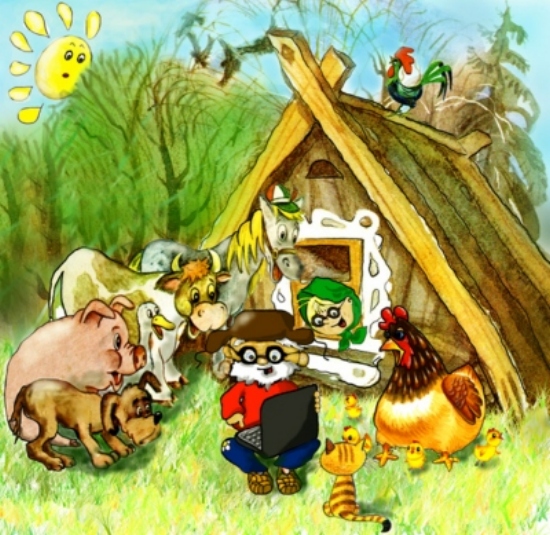 Муниципальное бюджетное дошкольное образовательное учреждение детский сад общеразвивающего вида № 8 станицы Ленинградской муниципального образования Ленинградский район
«На  кубанском    подворье»
Воспитатель: И.Н.Михайличенко
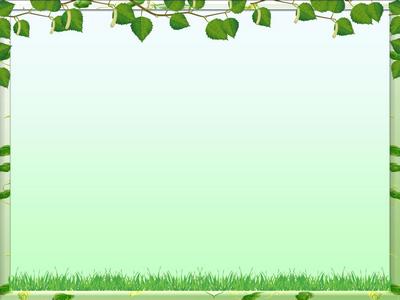 ОБОСНОВАНИЕ    ВЫБОРА   ТЕМЫ
Приоритетным направлением нашего ДОУ является  воспитание у  дошкольников    любви к своей малой Родине.
Для развития творческих способностей детей служит метод проектной деятельности.
    Любой проект – продукт сотрудничества детей, воспитателей и родителей.
Чтобы маленьким детям было интересно, идеи, темы проектов должны исходить именно от них.
    Мир животных необычайно разнообразен и привлекателен для детей.
Еще в самом раннем детстве многие из ребят имеют такую нужную возможность контактов с домашними животными – кошками, собаками.
    Животные становятся такой же неотъемлемой частью детства, как и любимые игрушки.
    Разнообразные ситуации общения с домашними животными дают большой запас представлений об  их особенностях, повадках, пробуждают интерес, любознательность, формируют навык взаимодействия с ними.
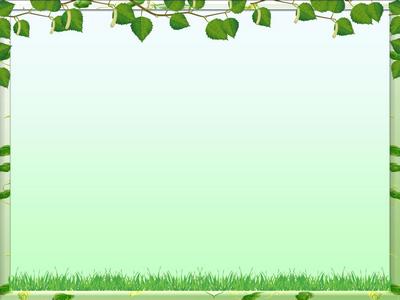 Проблема:«Что мы знаем о  кубанском подворье, какие животные там жили, почему про них сочиняли песни и загадки»
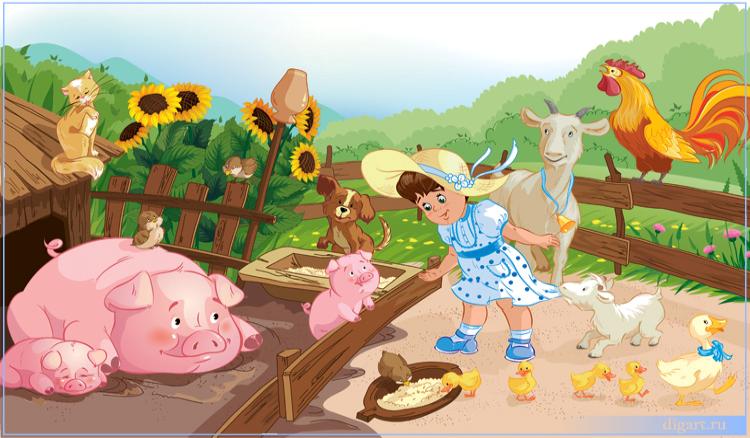 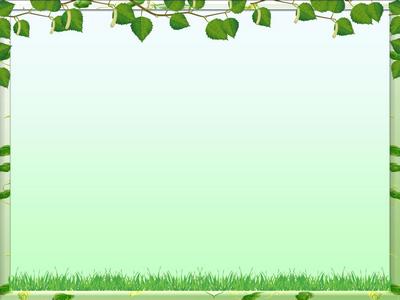 ЦЕЛЬ:
Формировать начальные формы духовно-нравственной культуры младших дошкольников
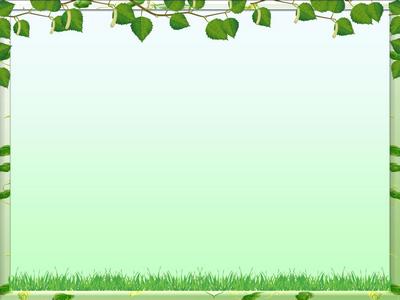 Задачи проекта:
Познакомить с  животными кубанского подворья
Познакомить с малыми жанрами устного народного творчества: прибаутки, загадки, колыбельные песни 
 Развивать умение  различать домашних животных по внешним признаком, знакомить с их значением для человека
Развивать связную речь, обогащать словарь детей
Воспитывать любовь к животным
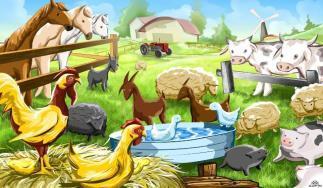 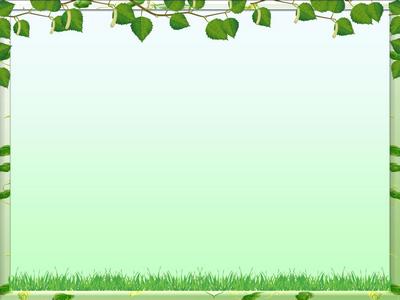 Участники проекта: воспитатель, дети, их родители.
Сроки проведения: 2 месяца.
Объект исследования:
Участники проекта: воспитатель, дети, их родители.
Сроки проведения: 2 месяца.
Объект исследования:
Участники проекта: воспитатель, дети, их родители.
Сроки проведения: 2 месяца.
Объект исследования:
Предполагаемый результат: 
Обогащение знаний детей о животном мире  кубанского подворья; сформирован интерес детей к русской национальной культуре, народному творчеству, к обычаям и традициям, к быту и укладу деревенской жизни.
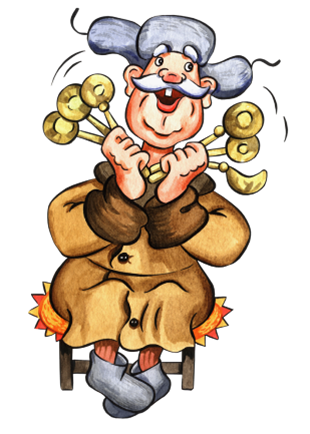 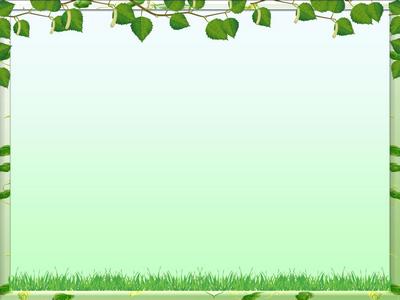 Результат проекта:
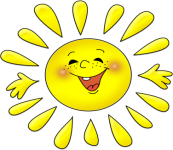 *Создание мини музея «На  кубанском подворье»,
*Создание альбома «Наши колыбельные песни»,
*Фотоподборка домашних обитателей (включение родителей), 
*Детские работы по рисованию и по лепке, *Презентация о подворье.
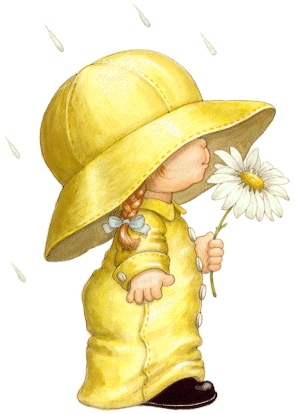 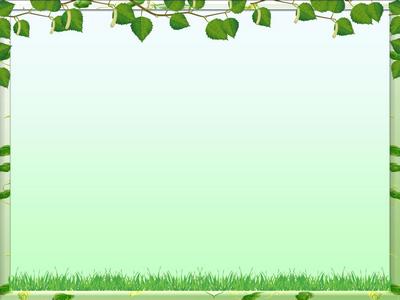 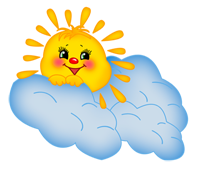 Вид проекта – 
Познавательный, краткосрочный, тематический
Длительность проекта: 
3 недели (с 08.09.14 по 29.09.14г.)
Участники проекта
 Дети второй младшей группы (возраст 3-4 года),
 воспитатель группы, 
 родители
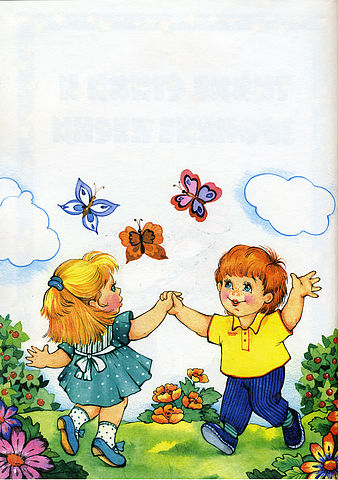 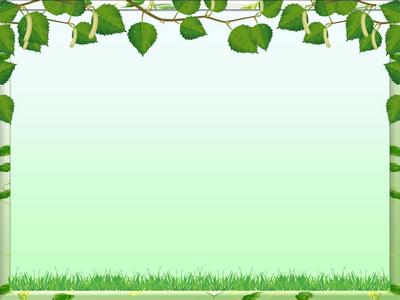 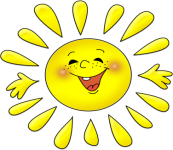 Этапы проекта:
1.Подготовительный: 
(сбор , подготовка материала, работа с родителями
для их привлечения в проект, подбор книг и наглядности)
2.Организационный: 
(привлечь внимание детей, игровая ситуация 
«В гости котик к нам пришел»)
3. Деятельностный: 
а) работа с родителями (консультации, беседы, лекции);
б) работа с детьми (занятия, познавательные минутки, беседы, игры, чтение художественной литературы, разучивание наизусть,  развлечения)
4. Итоговый : 
(создание мини музея «На  кубанском  подворье»,
 «Создание альбома «Наши колыбельные песни»).
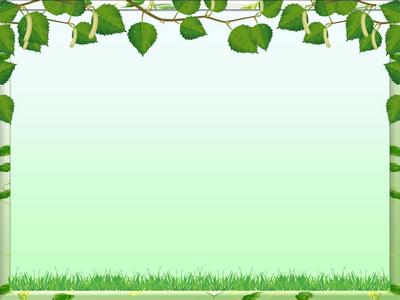 Познавательное развитие.
 Обучающая ситуация:
«Курочка - пеструшечка»
«Домашние животные нашего двора»
Развивающие вопросы:
Кто это?
Какие у кошки глазки? Для чего кошке глаза (хвост, лапки)?
Что любит кошка (собака, корова и т.д.)?
Кто любит сидеть у людей на руках?
Кого нельзя положить с собой спать?
У кого бывает грива (рога, хвост метёлкой)?
У кого когти на лапах (копыта)?
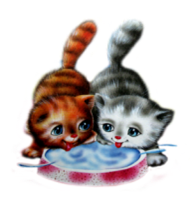 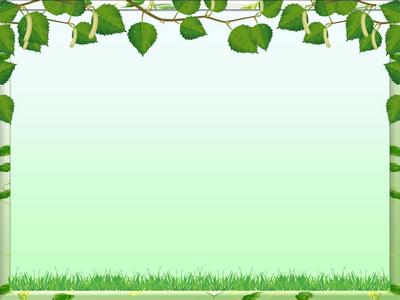 Речевое развитие :
 
 * Чтение произведений художественной литературы, в которых упоминаются домашние животные, 
*Рассматривание иллюстраций  о животных.
*Чтение энциклопедической литературы о домашних животных, совместно с родителями.
 * Загадывание загадок о животных, разучивание стихов.
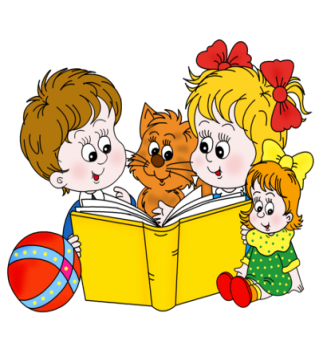 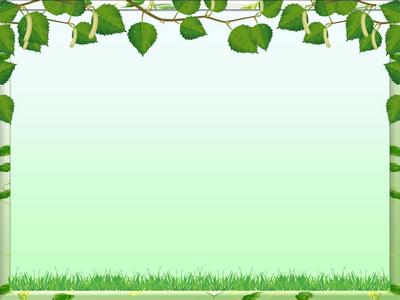 Игровая деятельность.
 Сюжетно-ролевая игра:   «В  деревне»
Дидактические игры:
«Чей домик»  
«Домашние животные»  
«Большие и маленькие»  
Цель: расширять представления детей об образе жизни животных, которые живут в  подворье (их пища, жилище).
Воспитывать интерес и любовь к ним.
Развивающие настольные игры
Цель: научить детей различать виды животных, развивать логическое и художественное  мышление, внимание, мелкую моторику рук; аккуратность и усидчивость.
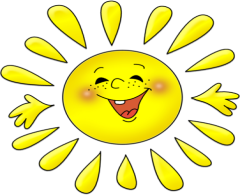 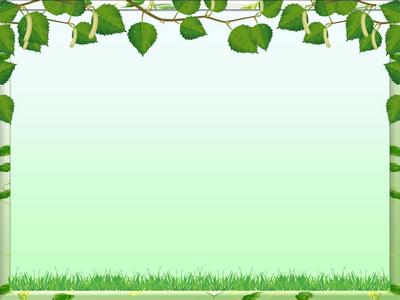 Продуктивная деятельность.
 
     Коллективная и индивидуальная.
      Рисование домашних животных по трафарету
      Рисование  на тему «Жёлтые комочки»
      Наклеивание готовых форм «Цыплята на лугу»
      Лепка фигурок домашних животных из пластилина с использованием дополнительного материала
      Изготовление макета « На подворье» с помощью родителей.
      Раскрашивание домашних животных.
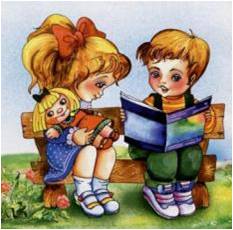 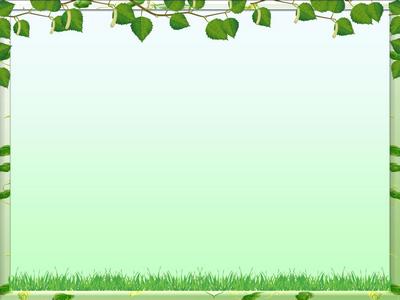 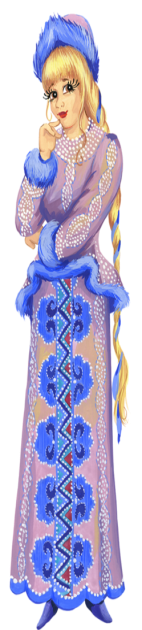 Художественно-эстетическое развитие:
    Слушание «Кот Васька» (муз. Г. Лобачева), «Моя лошадка» (муз. А. Гречанинов), «Серенькая кошечка» (муз. В. Вейлина, сл.Н.Найденовой), «Собачка» (муз. М.Раухвергера, сл. Н.Комиссаровой)
      Пение: «Кот Васька» (муз. Г.Лобачева, сл.народные), «Котик» (муз.И.Лукониной, сл.Л.Чадовой)
      Музыкально-дидактические игры «Кошка и собака», «Мамы и детки»
     Импровизация движений животных.
     Изготовление масок животных из бумаги
     Изготовление фигурок животных на конусе для драматизации сказок.
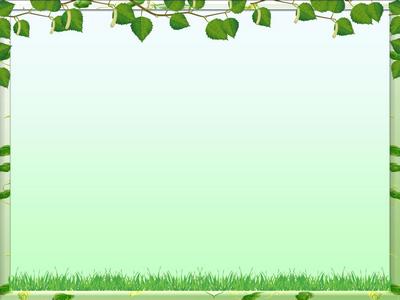 Физическое развитие:
      Подвижные игры:
   с бегом: «Кот и мыши», «Птички и кошка»,    «Лохматый пёс»;
   с прыжками: «Воробышки и кот», «Котята и щенята»,
    с лазанием: «Кролики»
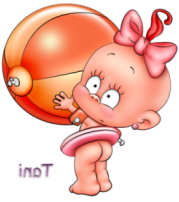 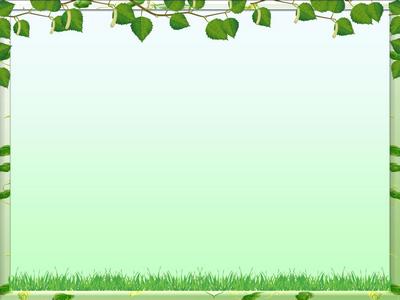 Работа с родителями:
 
      Просмотр презентаций о животных
     Чтение дома прибауток, загадок, колыбельных   песен 
      Подбор материала для мини-музея.
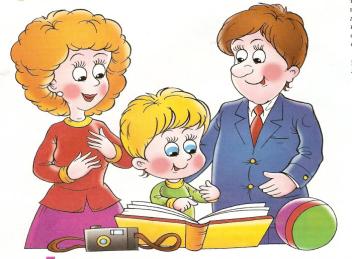 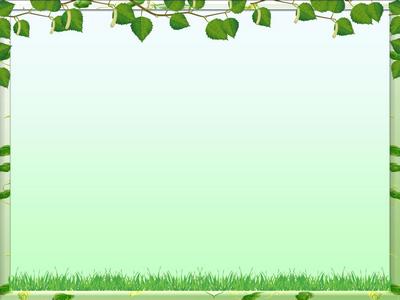 Выводы.
 
В процессе реализации данного проекта можно сделать следующие выводы:
     Повысился уровень знаний детей по данной теме.
     В группе создана необходимая развивающая среда.
     У родителей сформировалась активная позиция по решению заданных проблем, совместно с детьми.
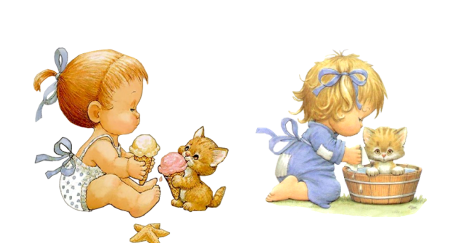 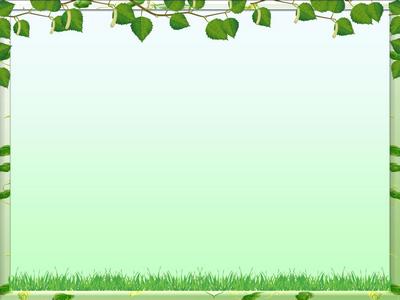 Практическая значимость проекта:
 
Проект является эффективным. Собранный материал может быть использован для дальнейшей работы с детьми по ознакомлению окружающим миром
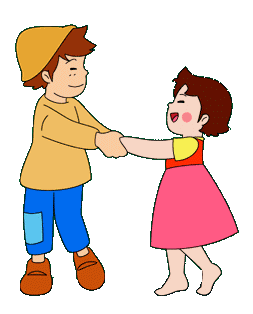 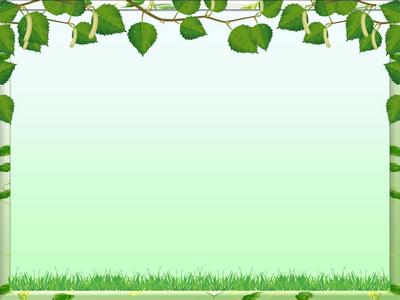 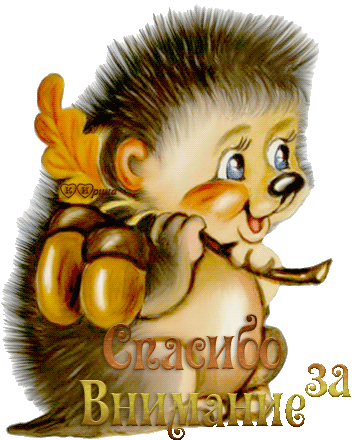